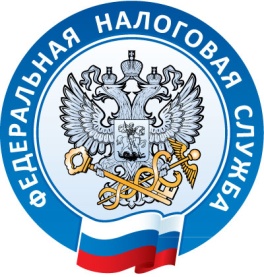 Начальник отдела налогообложения доходов физических лиц и администрирования страховых взносов УФНС России по Ярославской области
П.А. Дроздецкий
Предоставление субсидий субъектам МСП, ведущим деятельность в наиболее пострадавших отраслях экономики от COVID-19
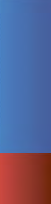 Ярославль, 2020
Нормативная база предоставления субсидий МСП, занятым в наиболее пострадавших отраслях от распространения COVID-19
Постановление Правительства РФ от 24.04.2020 № 576 (ред. от 12.05.2020)
«Об утверждении Правил предоставления в 2020 году из федерального бюджета субсидий субъектам малого и среднего предпринимательства, ведущим деятельность в отраслях Российской экономики, в наибольшей степени пострадавших в условиях ухудшения ситуации в результате распространения новой коронавирусной инфекции»
Постановление Правительства РФ от 03.04.2020 № 434 (ред. от 12.05.2020)
«Об утверждении перечня отраслей российской экономики, в наибольшей степени пострадавших в условиях ухудшения ситуации в результате распространения новой коронавирусной инфекции» (коды ОКВЭД)
Федеральный закон от 24.07.2007 № 209-ФЗ (ред. от 01.04.2020)
«О развитии малого и среднего предпринимательства в Российской Федерации» 
(единый реестр субъектов малого и среднего предпринимательства)
Постановление Правления ПФР от 01.02.2016 № 83п
«Об утверждении формы "Сведения о застрахованных лицах» (форма отчетности СЗВ-М)
2
КТО МОЖЕТ ПОЛУЧИТЬ СУБСИДИЮ?
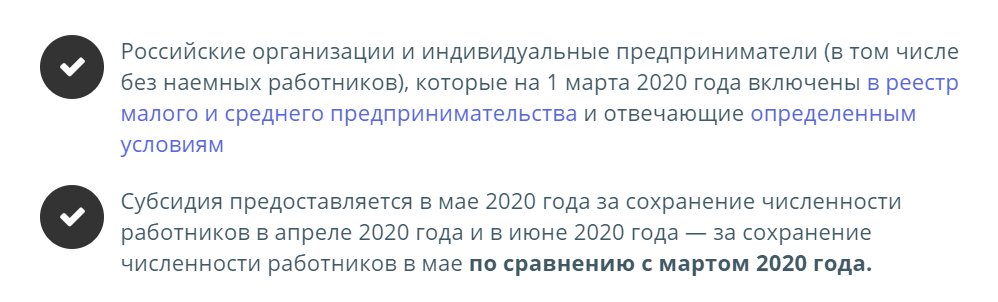 3
УСЛОВИЯ ДЛЯ ПОЛУЧЕНИЯ СУБСИДИИ
Направление заявления по установленной форме в налоговый орган по месту учета
Включение в единый реестр субъектов малого и среднего предпринимательства
по состоянию на 1 марта 2020 года (10 марта 2020 – для созданных в феврале 2020)
Отнесение отрасли деятельности к наиболее пострадавшим (основной код ОКВЭД
по состоянию на 1 марта 2020 года входит в утвержденный Перечень)
Получатель субсидии не находится в процессе ликвидации/в процедуре банкротства,
а также не принято решение о предстоящем исключении из ЕГРЮЛ (ИП не прекращает деятельность)
Отсутствует недоимка по налогам и страховым взносам, превышающая 3 000 рублей
по состоянию на 01.03.2020 (погашена на момент подачи заявления)
Количество работников составляет не менее 90% от количества работников в марте 2020 года
(или минус один сотрудник для малых предприятий)
4
РАСЧЕТ РАЗМЕРА СУБСИДИИ
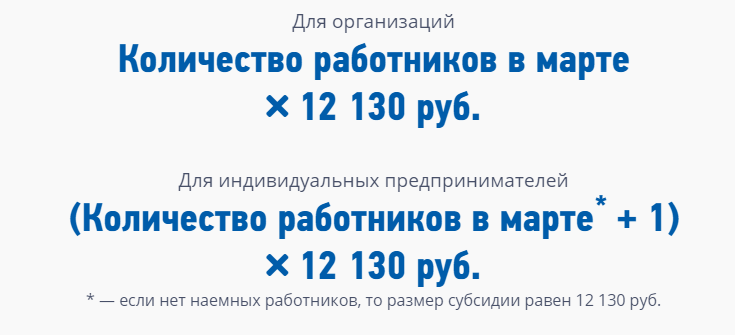 5
СУБСИДИИ НА САЙТЕ ФНС РОССИИnalog.ru/rn76/business-support-2020/subsidy
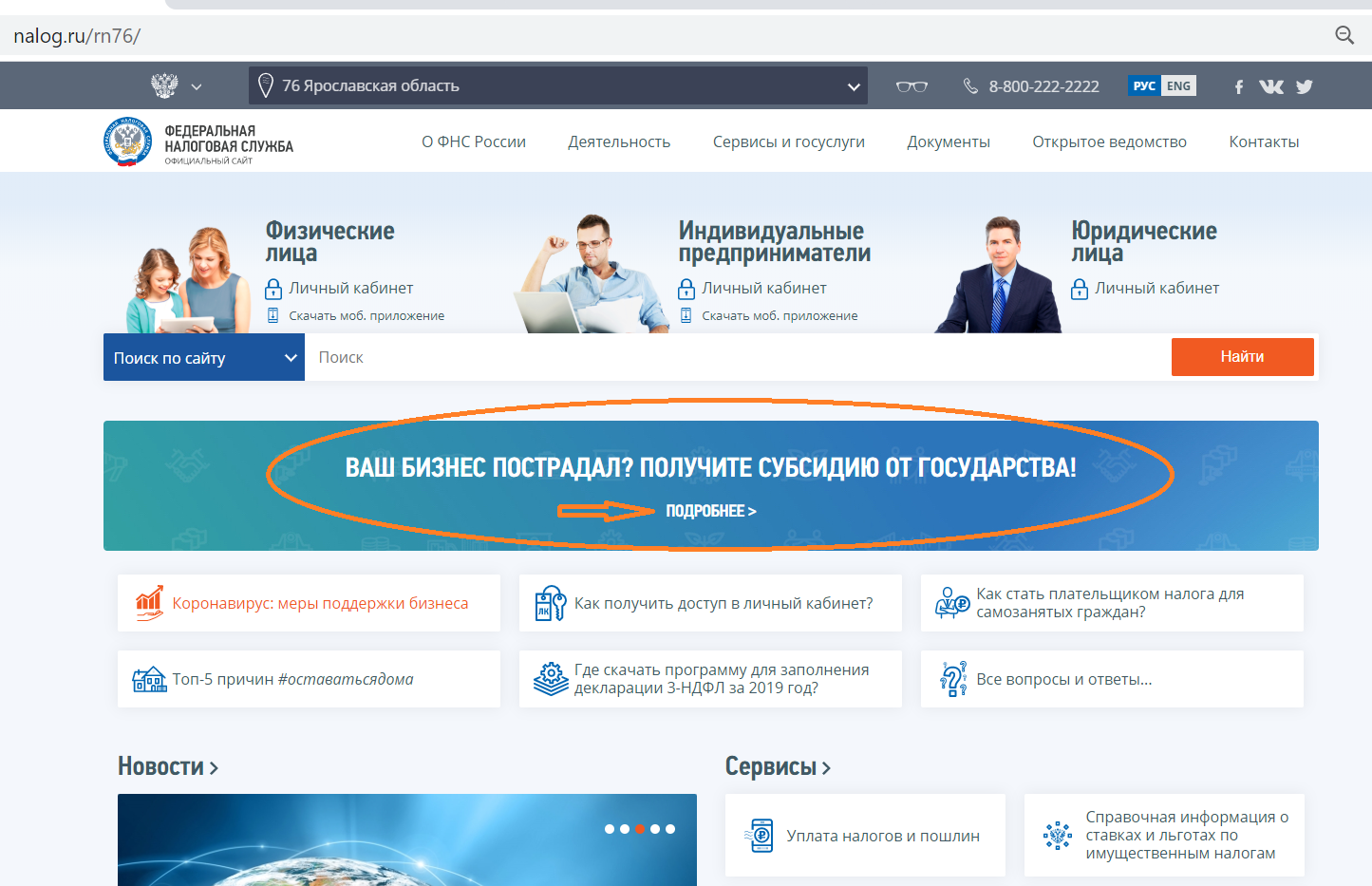 6
Как получить субсидию?
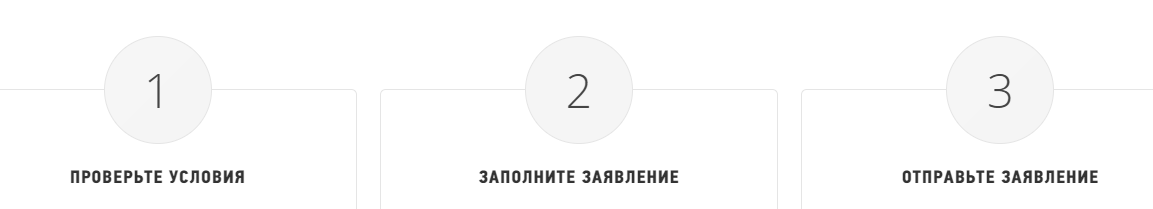 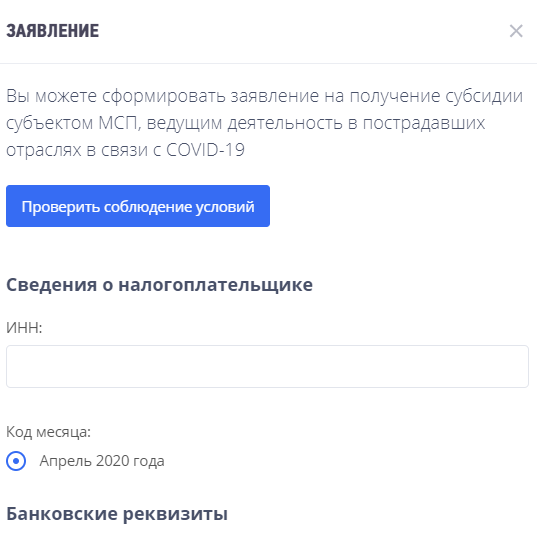 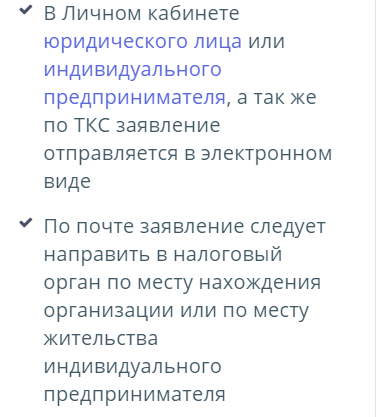 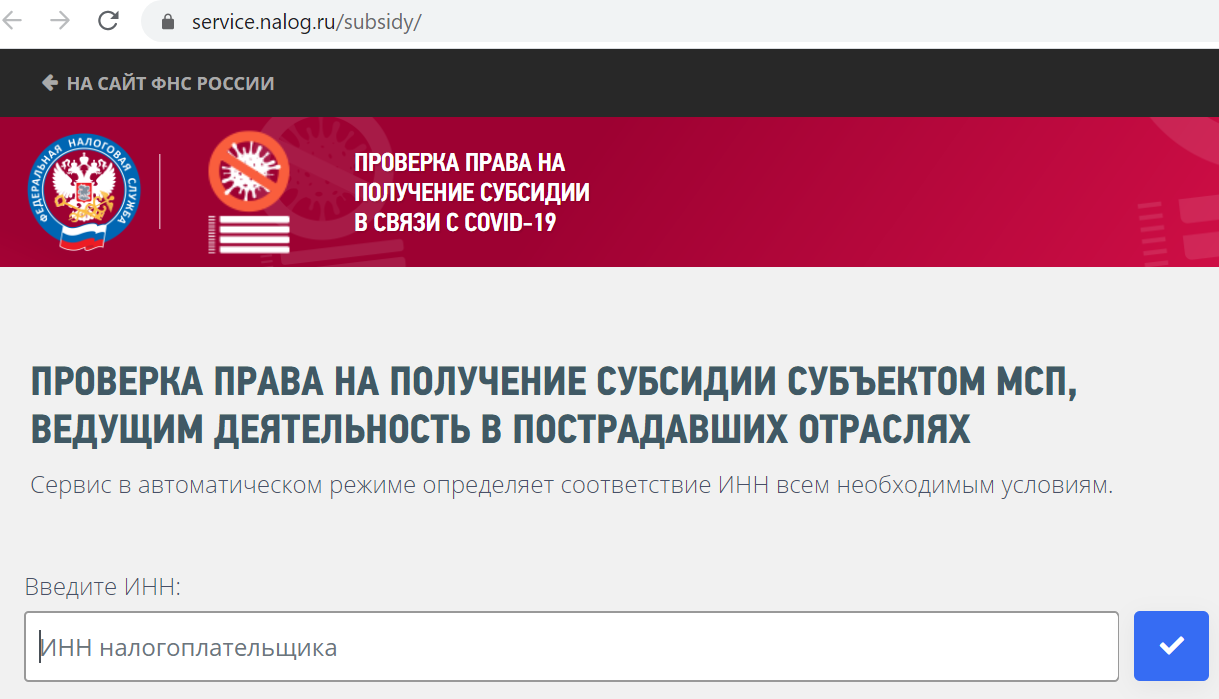 7
ПРОВЕРКА УСЛОВИЙ для получения субсидии НА САЙТЕ ФНС РОСИИ
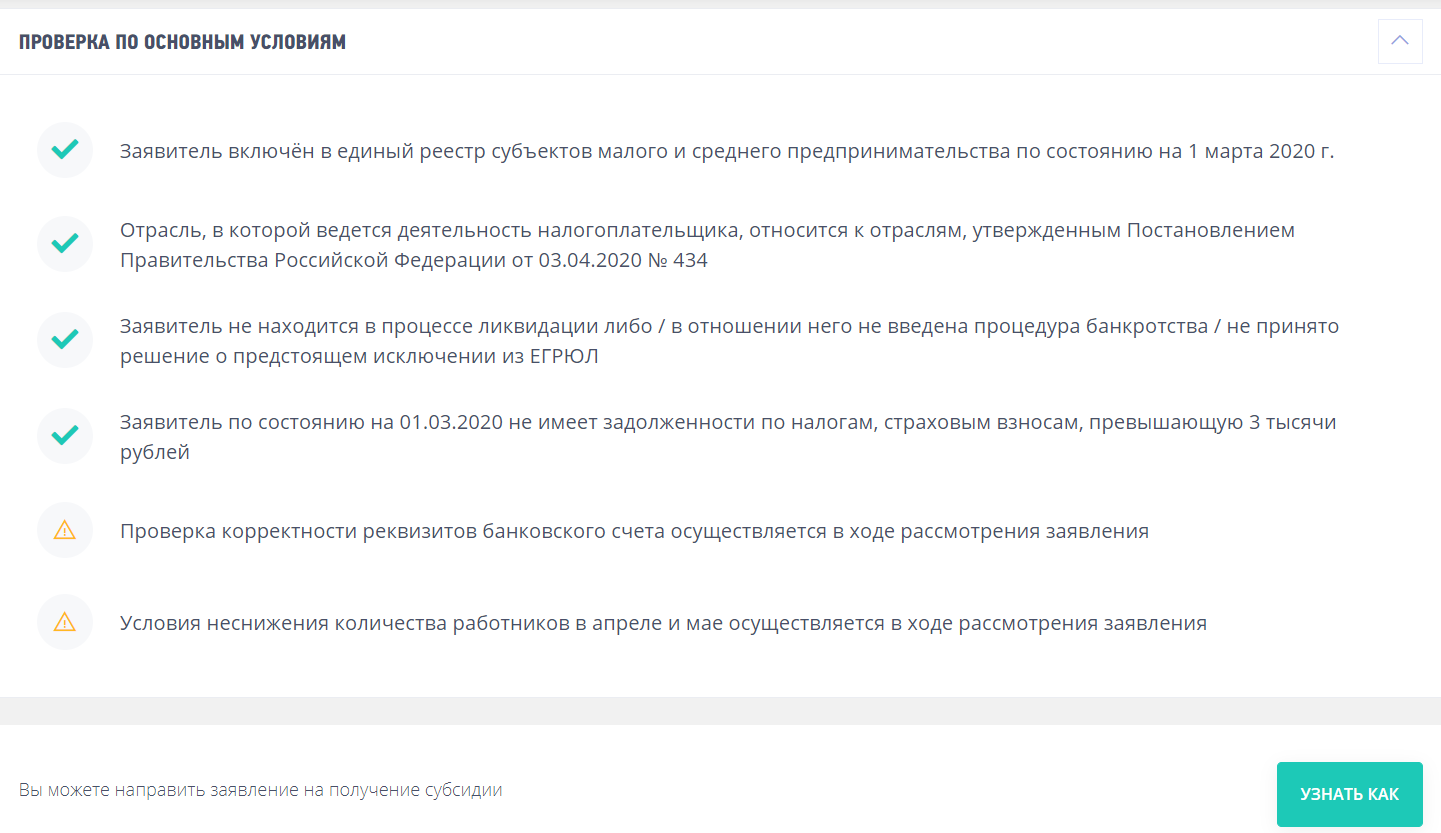 8
ПРОВЕРКА УСЛОВИЙ для получения субсидии НА САЙТЕ ФНС РОСИИ
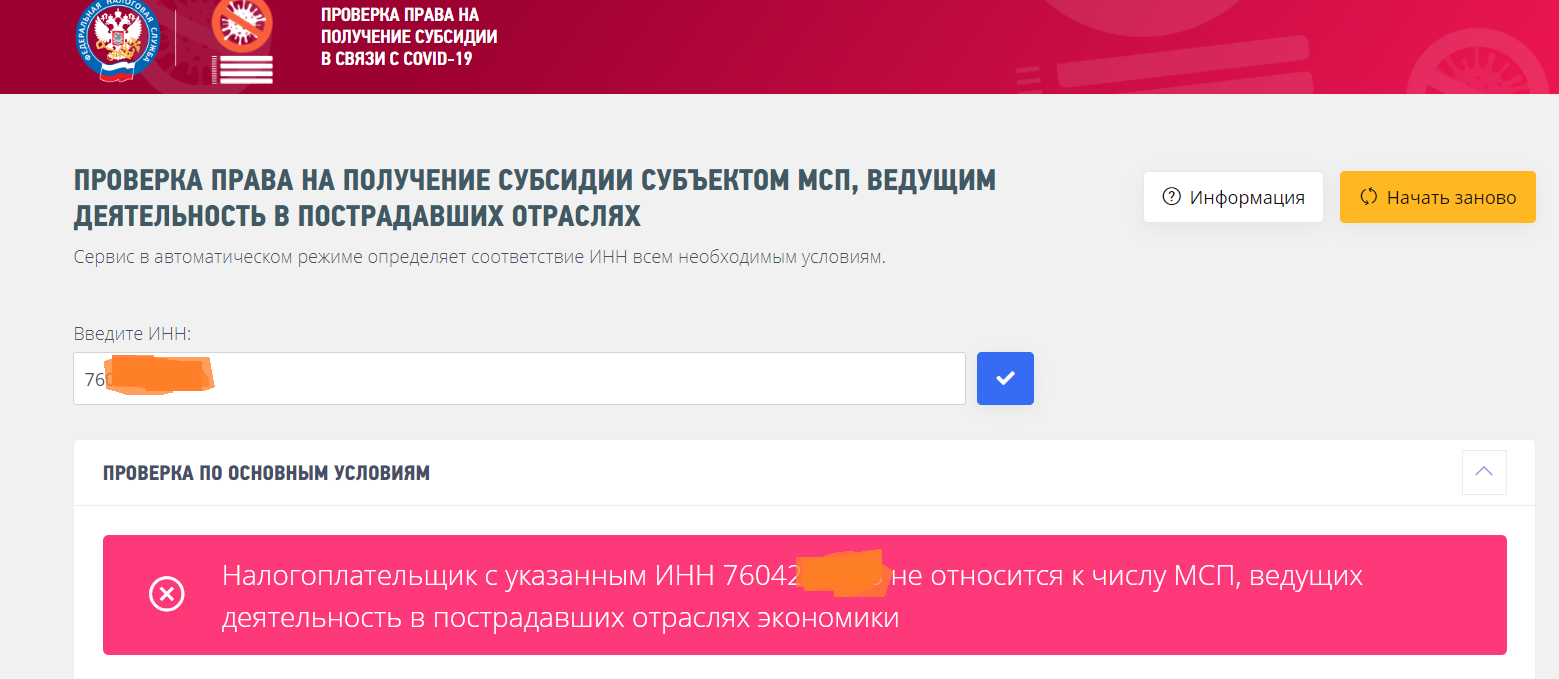 9
ЗАЯВЛЕНИЕ ДЛЯ ПРЕДОСТАВЛЕНИЯ СУБСИДИИ
Заявление о предоставлении субсидии субъектам малого и среднего предпринимательства, ведущим деятельность в отраслях российской экономики, в наибольшей степени пострадавших в условиях ухудшения ситуации в результате распространения новой коронавирусной инфекции 
(Форма по КНД 1150102) (Постановление Правительства РФ от 24.04.2020 № 576)
Рекомендуется направить:
через телекоммуникационные каналы связи
Через онлайн-сервис в Личном кабинете ИП/ЮЛ
Также можно направить:
На бумаге, заполнив форму с помощью сервиса на сайте nalog.ru
Почтой
в бокс для приема корреспонденции
10
ЗАЯВЛЕНИЕ ДЛЯ ПРЕДОСТАВЛЕНИЯ СУБСИДИИ в ЛК ЮЛ/ИП
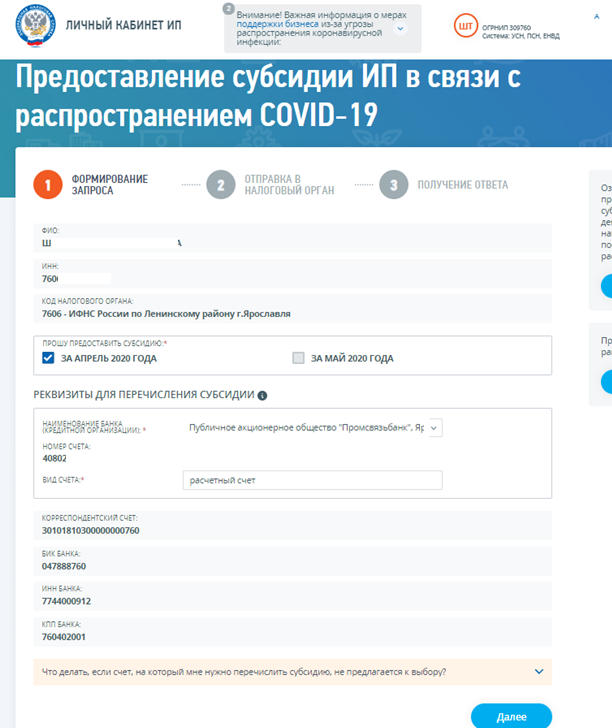 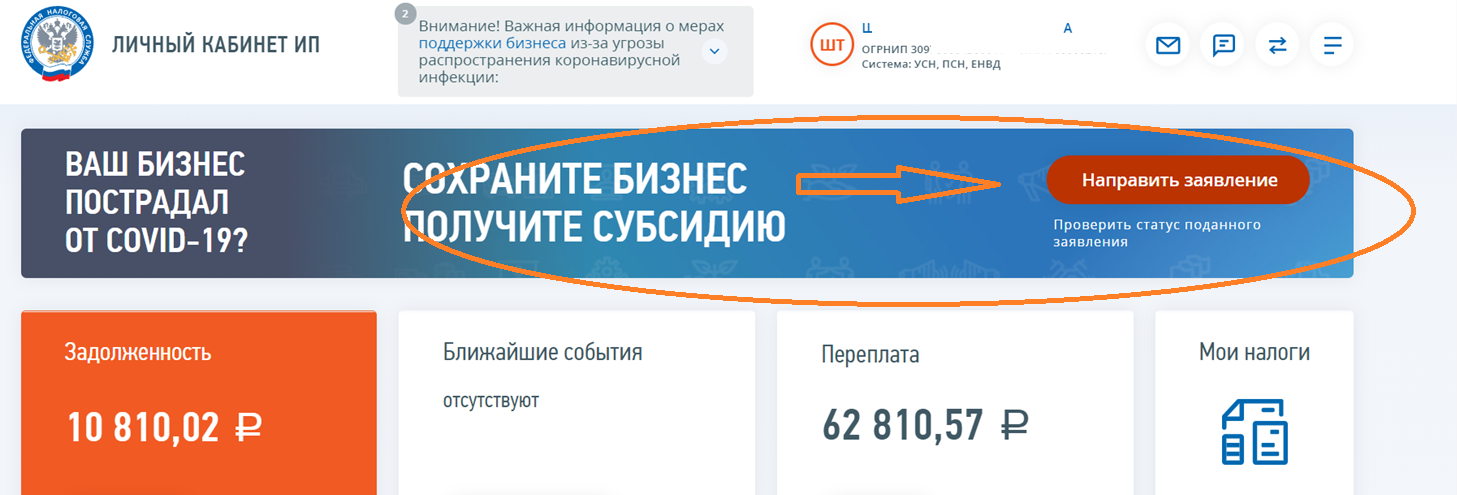 Все данные, в том числе реквизиты банковского
счёта, заполняются автоматически

Удобный мониторинг состояния заявления
11
СТАТУС РАССМОТРЕНИЯ ЗАЯВЛЕНИЯ
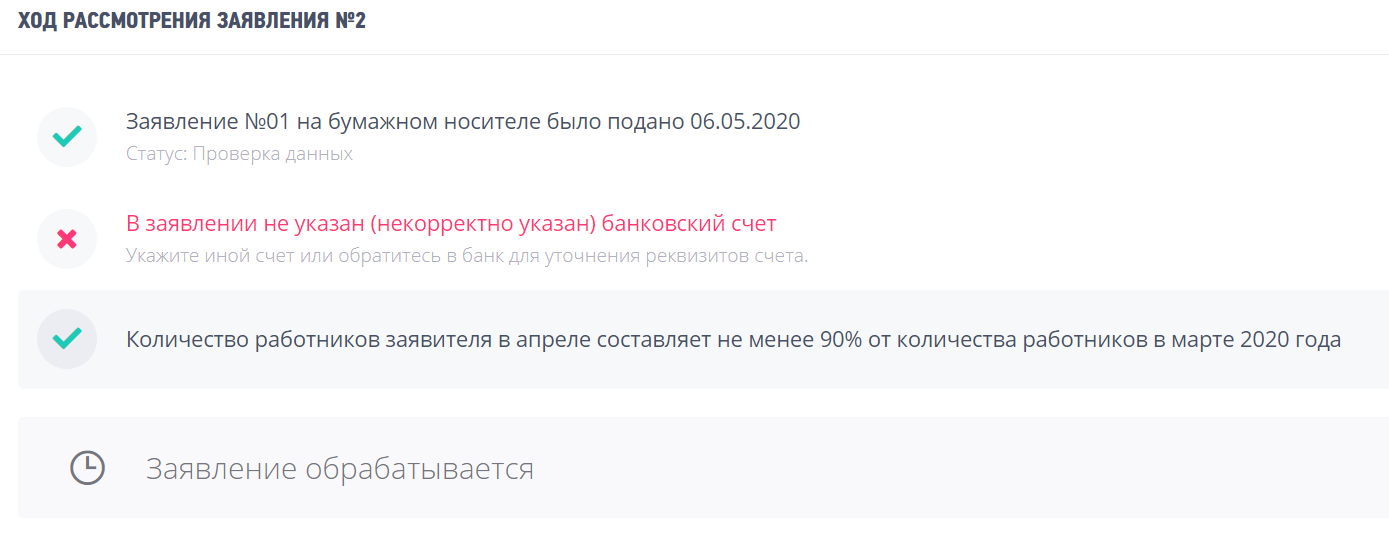 12
ПРОВЕРКА УСЛОВИЙ для получения субсидии
1) Основной код ОКВЭД – выписка из ЕГРЮЛ. 
Доступна онлайн с помощью сервиса «Риски бизнеса: проверь себя и контрагента»

2) Вхождение в реестр МСП – сайт rmsp.nalog.ru
Доступен режим «Вас нет в реестре или данные некорректны»

3) Наличие задолженности – личный кабинет ИП/ЮЛ

4) Численность – данные СЗВ-М, которые Вы представили в ПФР (за исключением ИП без наемных работников)
13
КОНТРОЛЬ НАЛИЧИЯ И РАЗМЕРОВ НЕДОИМКИ
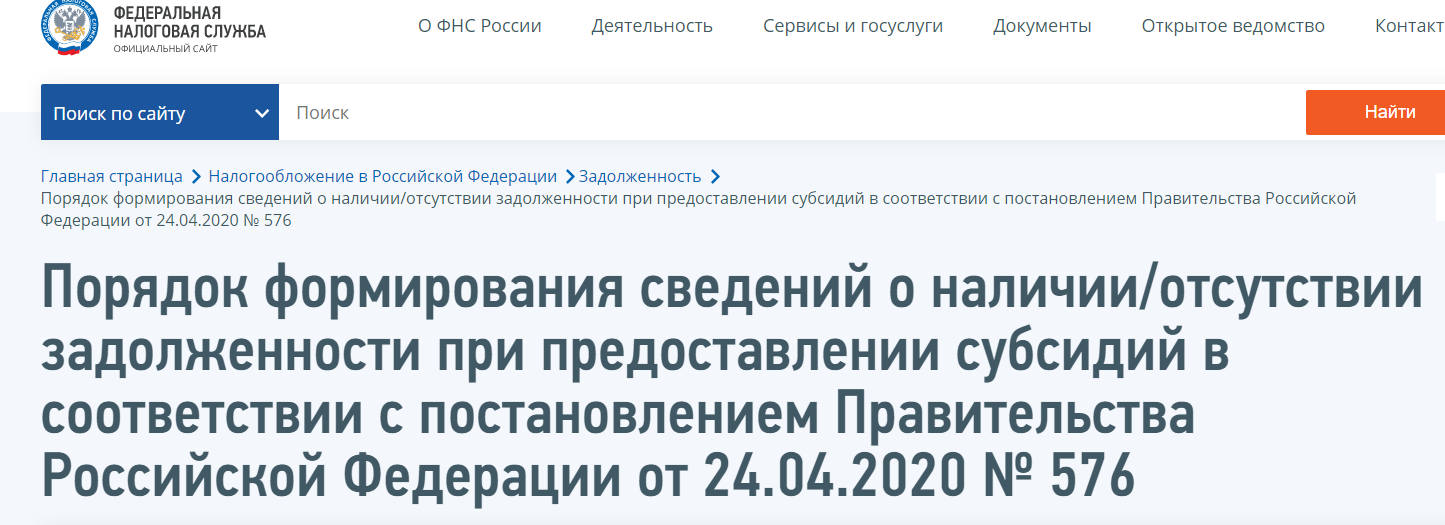 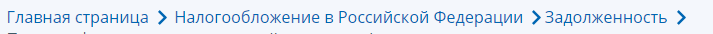 (!!!)Сведения о погашении недоимки должны находиться в информационном ресурсе налогового органа на момент подачи заявления
14
ПОРЯДОК УРЕГУЛИРОВАНИЯ СПОРОВ с наличием недоимки
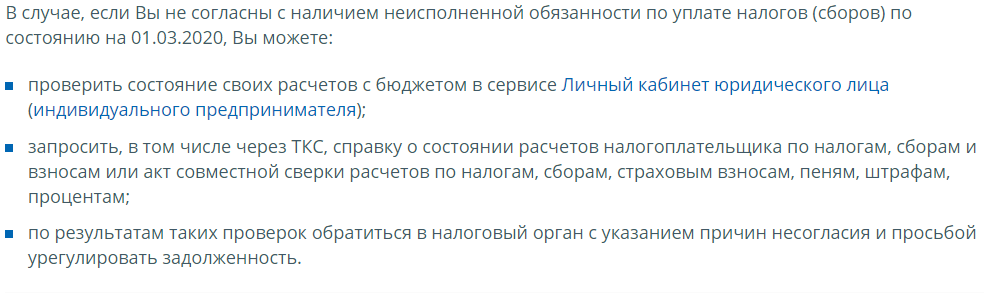 15
ЧТО ИЗМЕНИЛОСЬ в порядке предоставления субсидий?
- Недоимку по сроку уплаты до 1 марта 2020 года теперь можно погасить до      подачи заявления на субсидию (Постановление Правительства РФ № 658)

 - Численность небольших компаний можно уменьшить на 1 сотрудника
    (действует правило 90% или «минус один», ПП РФ № 658)

 - ИП может получить деньги на личный счёт, если он есть в базе ФНС
   ( брифинг руководителя ФНС России Д.В. Егорова)

Расширен перечень пострадавших ОКВЭД – добавлены 47.19, 
      49.99.2, 32.99.8 ( Постановление Правительства РФ № 657)

Расширен реестр МСП для соответствия правилам получения субсидии
     ( добавлены те, кто включен 10.03.2020, а также те, кто исключен в  августе                       2019 года но по состоянию на 01.04.2020 выполнил условия МСП)
16
ОСНОВНЫЕ Вопросы
- ОКВЭД не вошел в список пострадавших отраслей

 - ОКВЭД в выписке ЕГРЮЛ/ЕГРИП не соответствует фактическому виду деятельности

 - Организация отсутствует в Едином реестре МСП

 - Спорная недоимка по налогам

 - Банковский счет не прошел проверку

 - у предпринимателя нет банковского счета

 - численность работников не прошла проверку
16
ОСНОВНЫЕ РЕКОМЕНДАЦИИ
- Заранее представлять СЗВ-М, убедиться в успешном приеме со стороны ПФР

 - Направлять заявление по ТКС/с помощью сервиса в Личном кабинете

 - При формировании заявления на бумаге пользоваться сервисом для его заполнения на сайте nalog.ru

 - Выдерживать временной интервал между уплатой недоимки/открытием расчетного счета и подачей заявления о выплате субсидии

 - Уточнять спорные причины отказа в рабочем порядке
17